Seminář analýza dat
Seminární úkoly
Úkol 1
4 315 users
Úkol 2
Slovenská - 541
Úkol 3
Likes
Naše země = naše pravidla! Suverenita nebo zánik! Proto volte národní opozici: #DSSS
 
Komentáře
STANOVISKO DSSS K PARLAMENTNÍM VOLBÁM  21. října 2017 Dělnická strana sociální spravedlnosti (DSSS) děkuje všem voličům  kteří nás v parlamentních volbách podpořili a dali nám svůj hlas. Nebudeme zakrývat  že konečný výsledek je pro nás drtivou prohrou  ale plně respektujeme rozhodnutí občanů České republiky.   DSSS s podporou Národních socialistů se snažila nabídnout program  který je národní a sociální alternativou vůči polistopadovým poměrům. To  že voliči preferovali volbu společnosti Agrofert či politickou odnož Antify  bereme jako realitu  která nás už snad ani v souvislosti s poměry v naší zemi nepřekvapuje.  Ještě jednou děkujeme všem našim voličům  sympatizantům a členům  kteří nám pomáhali v předvolební kampani.  Mgr. Tomáš Vandas  předseda DSSS
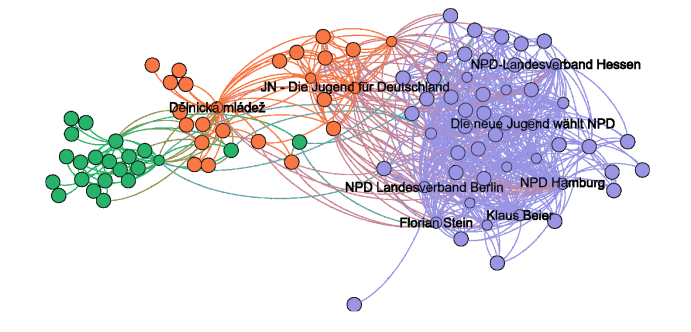 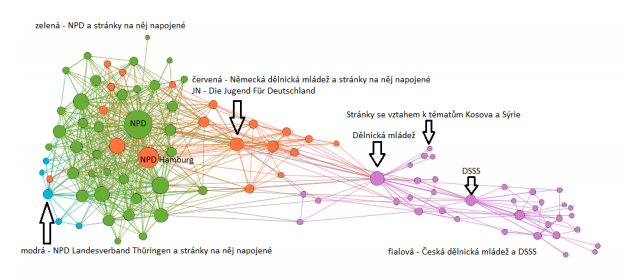 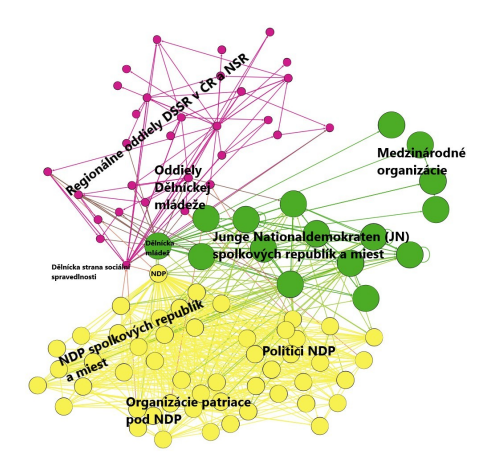 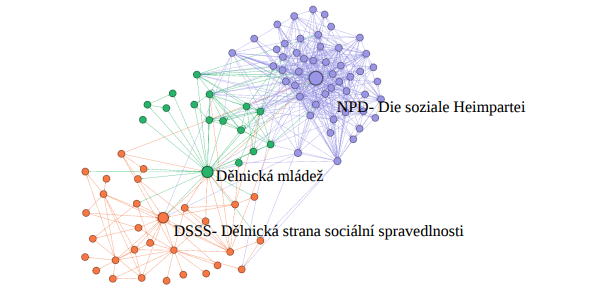 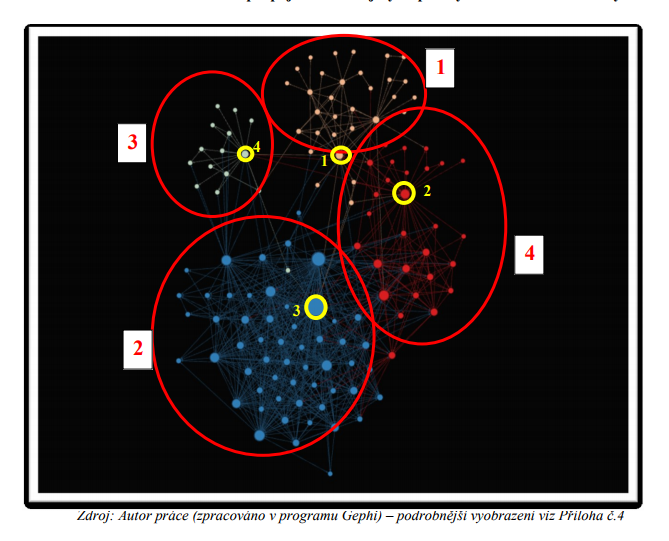 Místní organizace DSSS a ideově blízké subjekty 
Síť německé NPD 
Mezinárodní organizace 
Dělnická mládeţ + síť Junge Nationaldemokraten (JN)
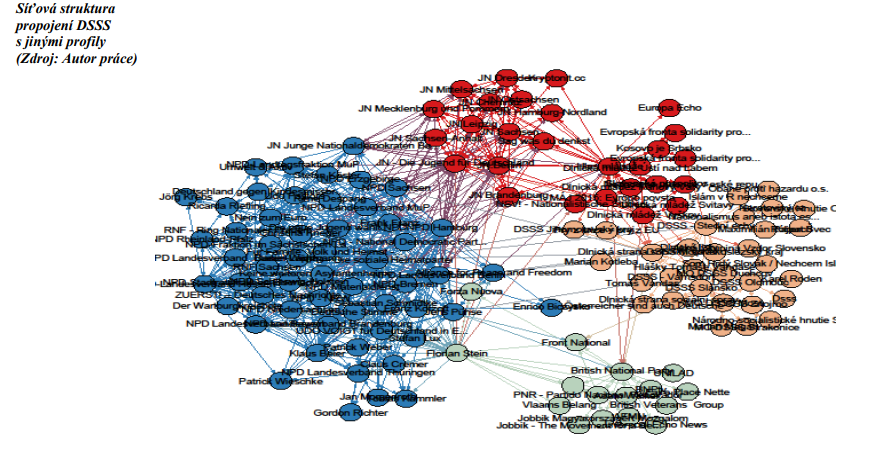 Co je klíčové pro úspěšnou analýzu?
Vědět s jakými daty pracuji
Jak vznikly
Systematičnost
Hledání odpovědí na otázky

Počítám během analýzy deskriptivní statistiku, jakou metodologii (kvali vs. kvanti) používám?
Rozdílné přístupy k analýze u Kvali a Kvanti
Průběžně vs. Oddělené
Analýza vs. Interpretace


Důležité je umět prezentovat data – sumarizace a zobrazení
Pro základní statistickou analýzu nepotřebujete speciální nástroje
Pokud potřebuji složitější nástroje, nechám si poradit
Mít základní přehled o konceptech analýzy
Analýza a interpretace kvanti i kvali
Důležité je umět prezentovat data – sumarizace a zobrazení
Pro základní statistickou analýzu nepotřebujete speciální nástroje
Pokud potřebuji složitější nástroje, nechám si poradit
Mít základní přehled o konceptech analýzy
Postup analýzy statistických dat
Příprava dat – převést data do digitální podoby, vyčistit od chybných hodnot a chybějících dat
Počátek analýzy – deskriptivní statistika
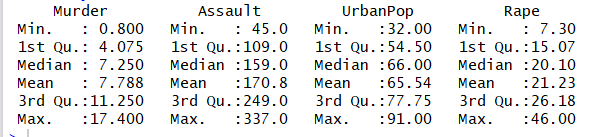 3) vizualizace
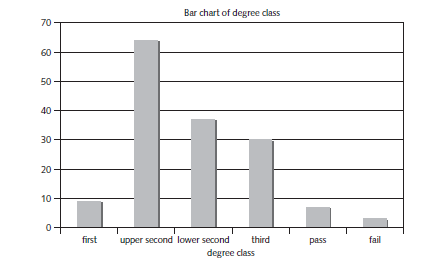 3) Pokročilejší analytické metody
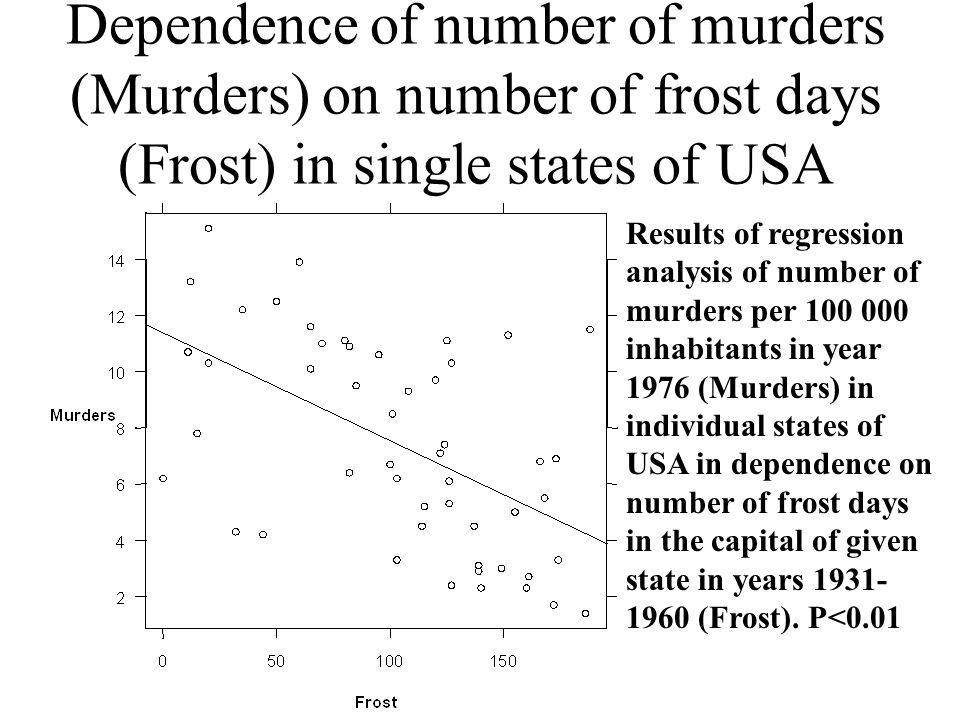 
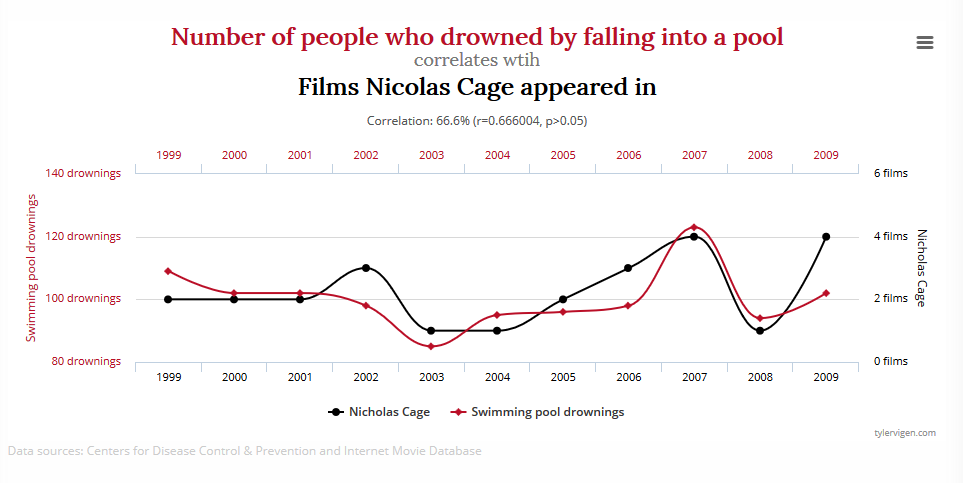 Kodování kvalitativních dat
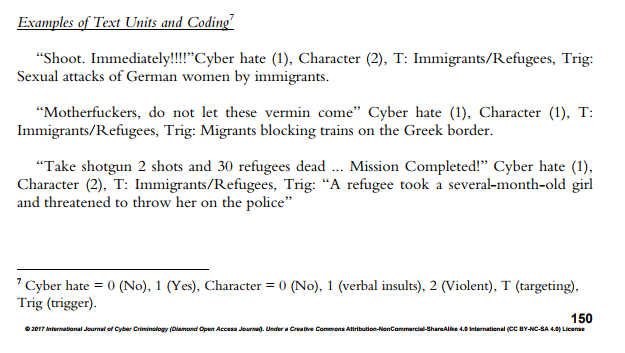 Praktické cvičení
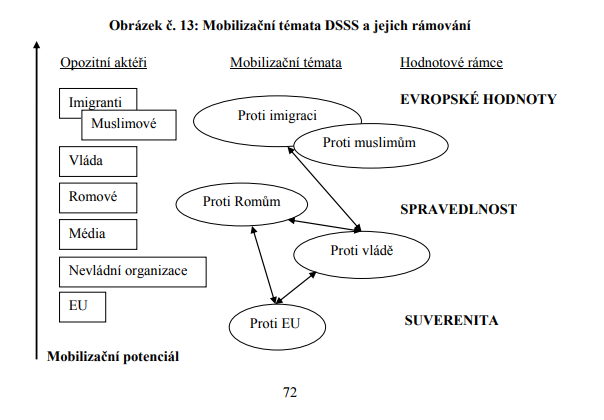